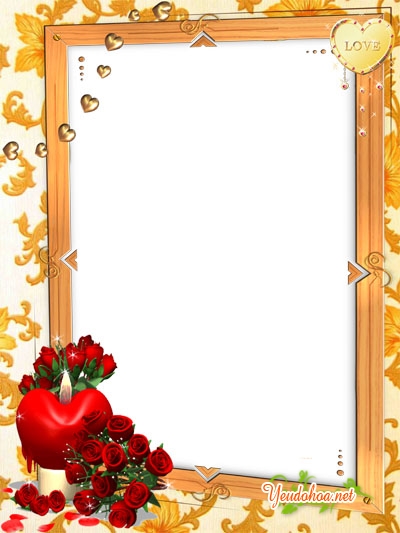 PHÒNG GIÁO DỤC ĐÀO TẠO ĐẠI LỘC
TRƯỜNG MẦM NON ĐẠI QUANG
Chuyên đề cấp trường
Lĩnh vực: Phát triển nhận thức
Hoạt động: KPKH
Chủ đề: Động vật
Đề tài: Chú ếch con
Người thực hiện: Nguyễn Thị Thanh Thảo
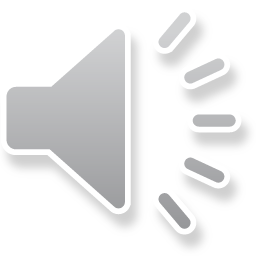 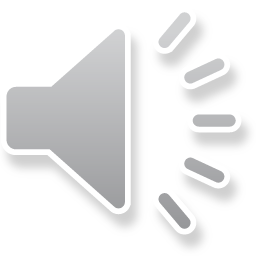 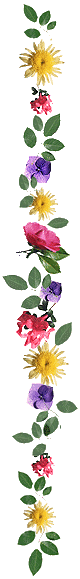 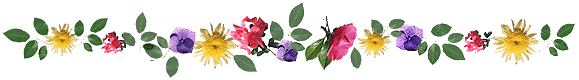 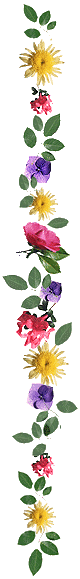 Quan saùt con eách thaät
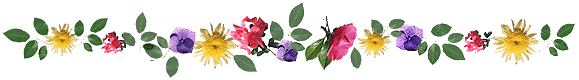 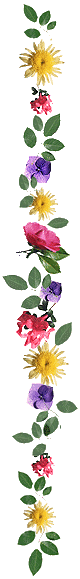 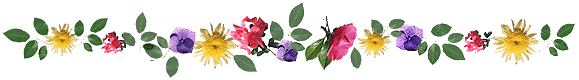 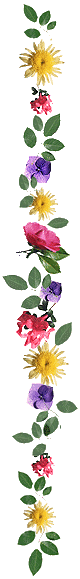 Troø chuyeän veà con eách
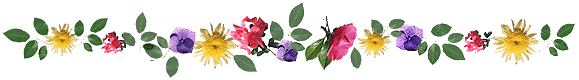 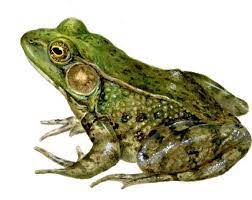 Con eách
Phần mình
Phần đầu
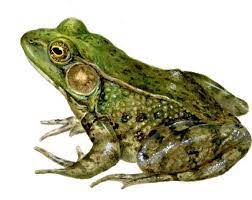 Phần chân
Maét eách
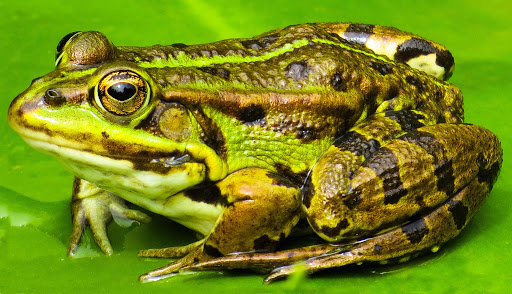 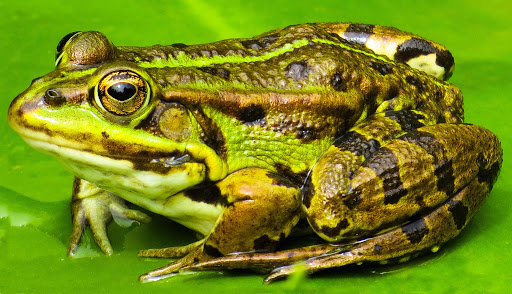 Muõi eách
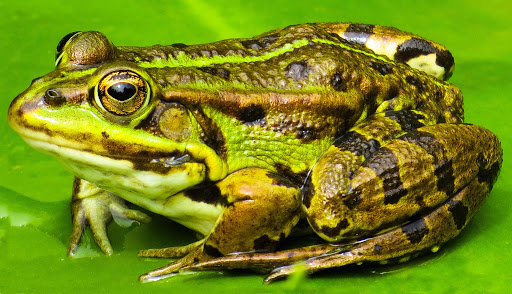 Mieäng eách
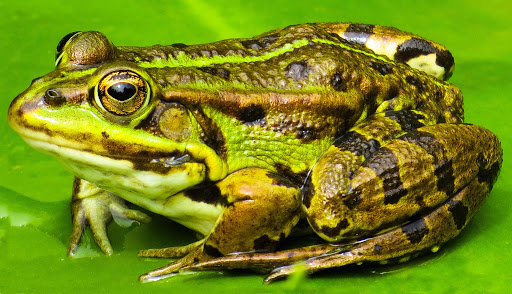 Tai eách
Mình eách
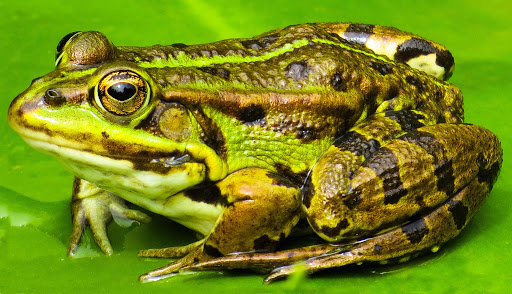 Chaân  eách
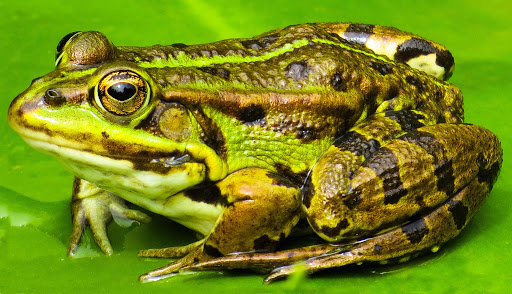 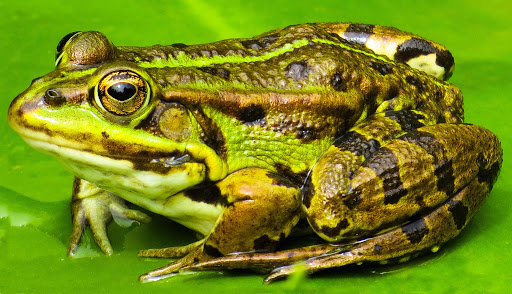 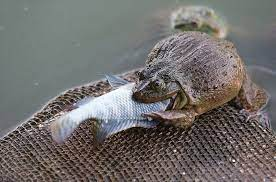 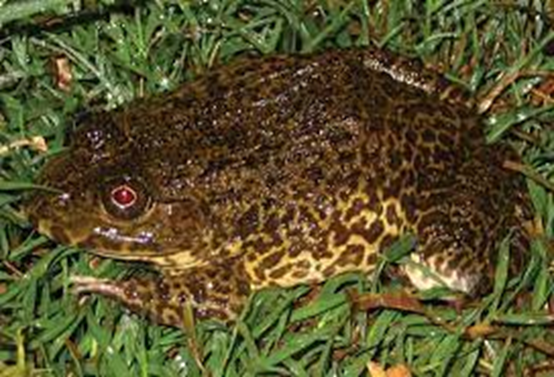 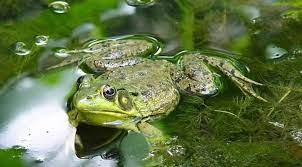 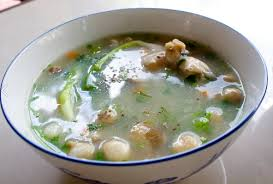 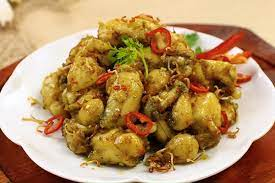 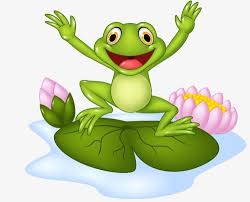 Troø chôi
Baét eách
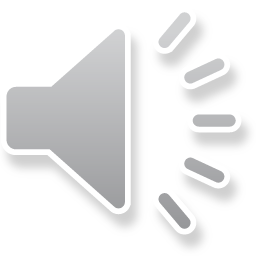 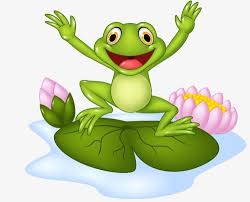 Troø chôi
Eách nhaûy
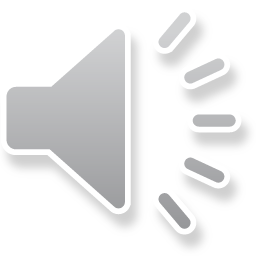 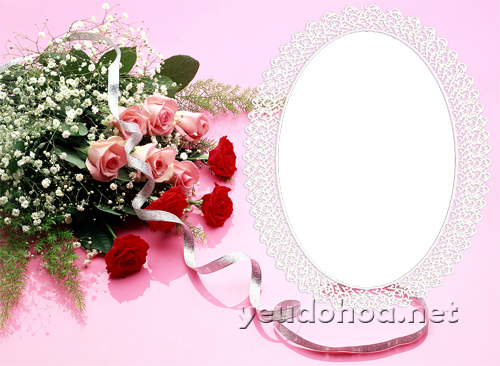 Kính
chúc
quý 
cô
sức
khỏe.
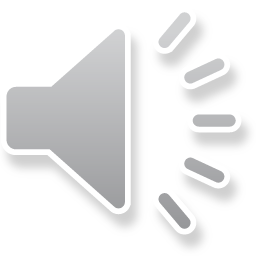